DebateModule 1/1
A.R.Renuka Devi
AECS-3,
Mumbai
Contents:
What is debate?
Design of debate
Debate preparation
Conducting debate
Post-debate Discussion and Assessment
Merits
First steps
Example
What is debate?
Is a discussion or structured contest 
Is about an issue or a resolution. 
 Involves two sides: one supporting a resolution and one opposing it.
 is bound by rules previously agreed upon. 
 is judged in order to declare a winning side.
 is commonly used in democratic societies to explore and resolve issues and problems.
  In the context of a classroom, the topic for debate is guided by the knowledge, skill, and value outcomes as told in the curriculum.
Design for Debate
Usually involves three groups:
One supporting a resolution (affirmative team), 
One opposing the resolution (opposing team),
 audience those who are  involved in judging.
The affirmative and opposing teams usually consist of three members each.
 While the judging may be done by the teacher, a small group of students, or the class as a whole.
 In addition to the three specific groups, there may an audience made up of class members not involved in the formal debate. 
A specific resolution is developed and rules for the debate are established. (RUBRIC)
Debate Preparation:
Develop the resolution to be debated. 
Organize the teams. 
Establish the rules of the debate, including timelines. 
Research the topic and prepare logical arguments.
Gather supporting evidence and examples for position taken. 
Anticipate counter arguments and prepare rebuttals. 
Team members plan order and content of speaking in debate. 
Prepare room for debate. 
Establish expectations, if any, for assessment of debate.
Conducting Debate:
Debate opens with the affirmative team (the team that supports the resolution) presenting their arguments, 
Followed by a member of the opposing team.
This pattern is repeated for the second speaker in each team. 
Finally, each team gets an opportunity for rebutting the arguments of the opponent.
 Speakers should speak slowly and clearly. 
The judges and members of the audience should be taking notes as the debate proceeds.
 A typical sequence for debate, with suggested timelines, is as follows: 
The first speaker on the affirmative team presents arguments in support of the resolution. (5 – 10 minutes) .
Conducting Debate continued
The first speaker on the opposing team presents arguments opposing the resolution. (5 – 10 minutes)
The second speaker on the affirmative team presents further arguments in support of the resolution, identifies areas of conflict, and answers questions that may have been raised by the opposition speaker. (5 – 10 minutes) 
The second speaker on the opposing team presents further arguments against the resolution, identifies further areas of conflict, and answers questions that may have been raised by the previous affirmative speaker. (5 – 10 minutes) 
The rules may include a short recess for teams to prepare their rebuttals. (5 minutes) 
The opposing team begins with the rebuttal, attempting to defend the opposing arguments and to defeat the supporting arguments without adding any new information. (3 – 5 minutes) 
First rebuttal of the affirmative team (3 – 5 minutes)
Each team gets a second rebuttal for closing statements with the affirmative team having the last opportunity to speak. (3 – 5 minutes each)
There cannot be any interruptions. Speakers must wait their turns. The teacher may need to enforce the rules
Post-debate Discussion and Assessment
When the formal debate is finished, allow time for debriefing and discussion. 
Members of the audience should be given an opportunity to ask questions and to contribute their own thoughts and opinions on the arguments presented
 Members of the debate teams may also wish to reflect on their performance and seek feedback from the audience, including the teacher. 
If some form of assessment was part of the debate plan, it would be conducted at this time. Assessment could be conducted by the teacher, the judging team, or the entire class.
Merits
Meaningful listening, speaking, and writing practice
Encourages analytic thinking
Develops fluency
High interest – very motivating
First steps..
This is the best …..because…(For---- contestants)This is the worst …because… (  Against ------  contestants )
  1. Each student picks an object .
    2. Allow 5 minutes for listing positive and    negative attributes. 
    3. Students take turns making minute-long     speeches for or against  object.
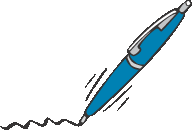 Examples:
This is the best pen!                It’s blue and thick. I really                like writing with it! It                 writes really smoothly, and                everyone can read my                writing when I write with                it. Everyone likes getting                notes from me when I write                with this pen. Etc. etc.
Getting the idea
Yes, and…     Yes, but…
Choose a topic
One student makes a statement
The next student chooses to agree or disagree.
To agree – Yes, and (add a reason)
To disagree – Yes, but (add an opposing point)
Example:
A: It’s really important to brush your teeth every morning.
B: Yes, and when you brush your teeth, your mouth smells good.
C: Yes, but sometimes the toothpaste tastes terrible.
D: Yes, but you can find a brand that tastes good.
E: Yes, and even if it doesn’t taste good, you spit it out after a minute!
“I couldn’t disagree more!”
Students can prepare or improvise
Choose a topic – serious or silly

Examples: Smoking should be banned in public               Love is more important than money
                    Free lunches should be provided at school
First student presents one point
Second student says “I couldn’t disagree more, and gives an opposing  point 
Each student who speaks begins with the same phrase and presents a point opposing the previous speaker
Allow as many students as possible to have a turn
Example
A: We should all definitely be given free lunches at school every day. We can’t be expected to study when we are hungry.

B: I couldn’t disagree more! We’ll all get fat and feel sleepy if we eat a school lunch every day.

C: I couldn’t disagree more! The lunch would probably taste terrible, so we’d only eat enough to stop feeling hungry and we wouldn’t get fat.
Ping-Pong Debate
Choose a topic
Divide class in half and assign “pro” to one half and “con” to the other
Give students a few minutes to write points for their side (individually)
Choose the first “speaker” from the “pro” side. 
The debate goes back and forth between the sides, each student speaking once.
In Class “Teams Debate”
Divide the class into teams of 3-4 students
Assign each team a position – pro or con
Allow at least 20 minutes for teams to prepare for debate
Each team prepares 2 main points to support their position.

For each point there should be a few examples and/or anecdotes.

Arrange tables for teams around perimeter of the classroom.
Procedure
One minute speeches – alternate pro and con for first argument and then second argument
Short break to prepare rebuttal speeches
Alternate pro and con rebuttal speeches
Two teams debate
Two teams of 3-4 students on opposing teams
Students prepare position speeches by reading articles, discussing the issue, brainstorming
Time for speeches is pre-determined – longer as the students have more practice.
Each speaker relates to the comments of the opposing previous speaker before presenting his/her point
Final speaker on each side sums up points made and refutes points made by opposing team
Summing it Up
Proceed gradually – in small steps
Students get used to making a logical point and listening to and refuting an opposing point
Encourages civilized, thoughtful discussion
Greatly increases fluency in English and students’ self-confidence in their ability to speak.
THANK YOU